Муниципальное Казенное Дошкольное образовательное учреждение «Пальминский детский сад»
«Предметы-помощники» 
(О.В.Дыбина)
 «Ознакомление с предметным и социальным окружением»





Подготовил  воспитатель  :
Кокшарова Марина Юрьевна
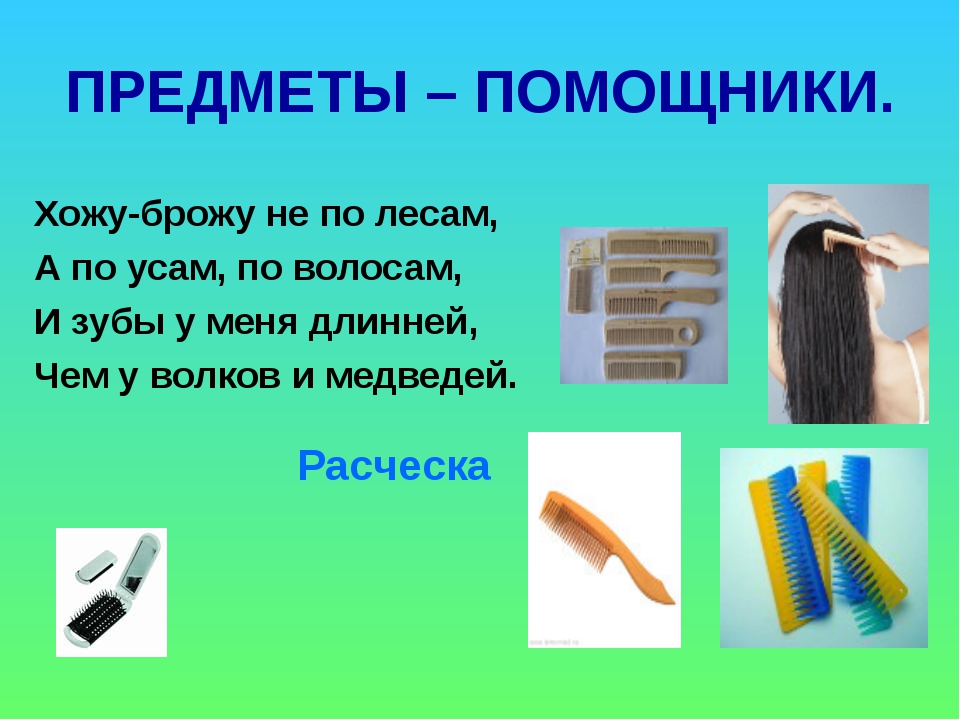 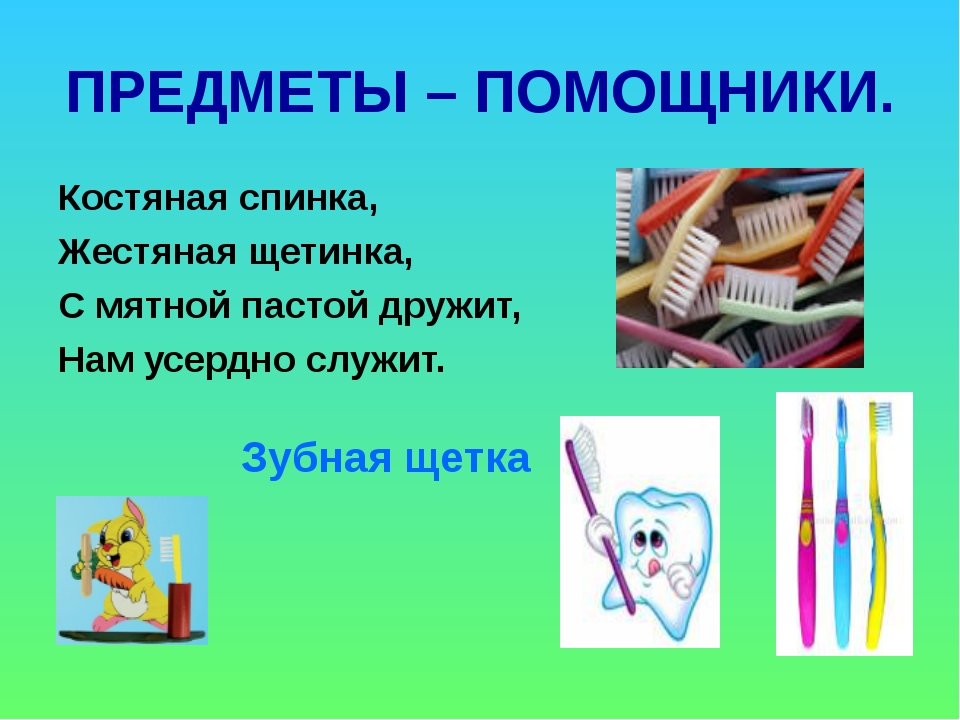 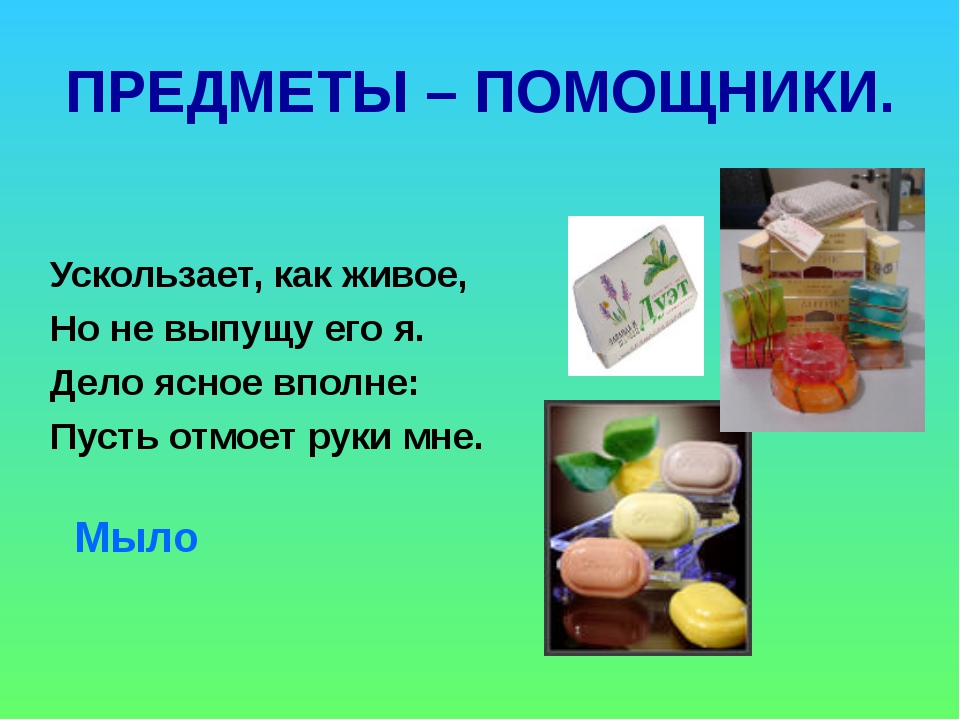 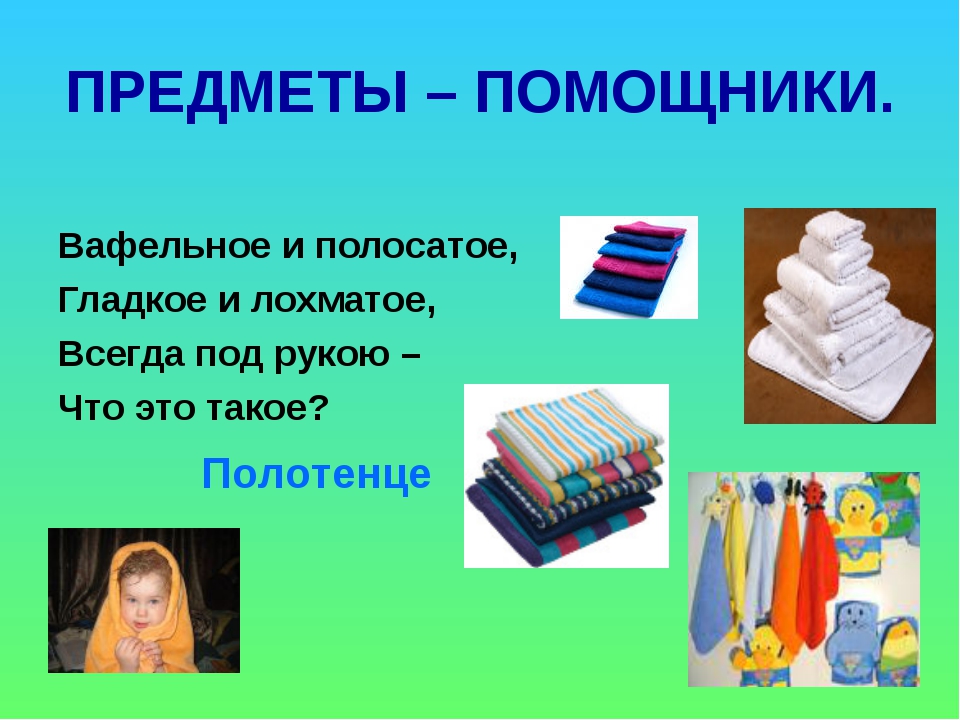 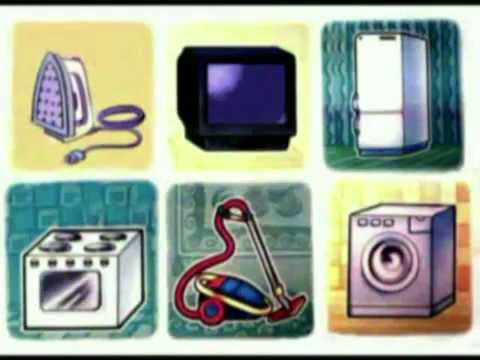 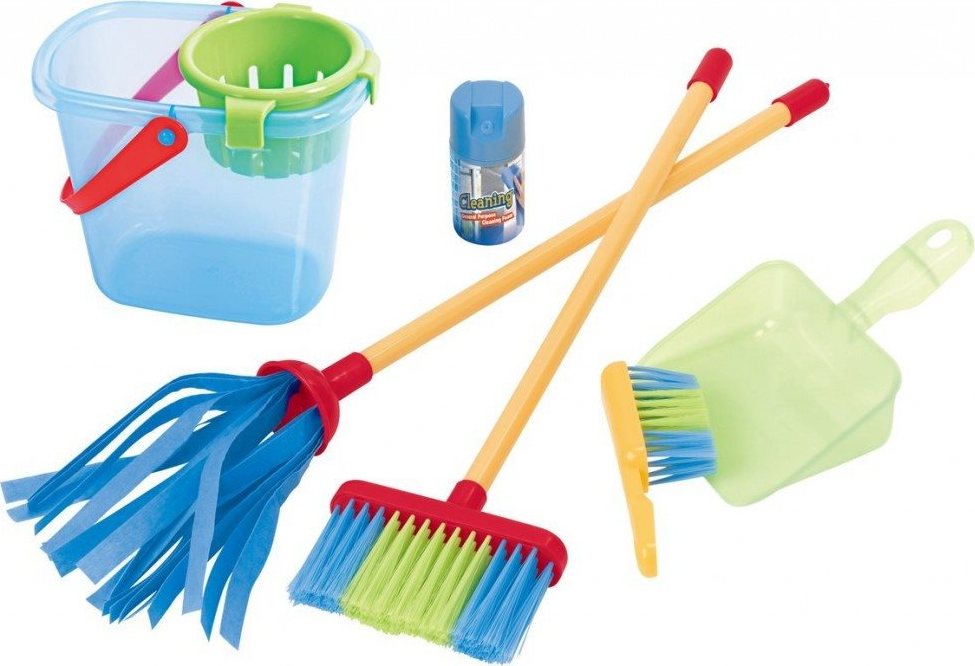 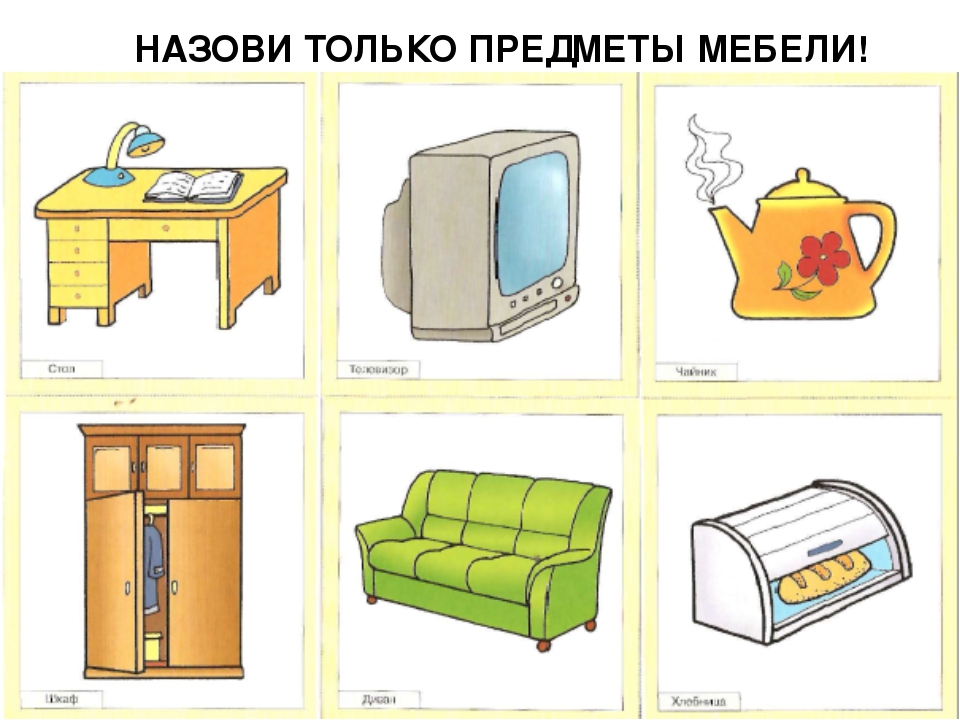